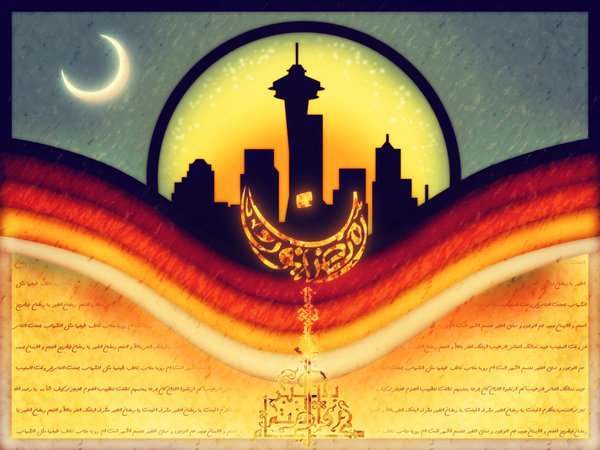 رمضان
قضاء
قضاء رمضان
المسافر والمريض
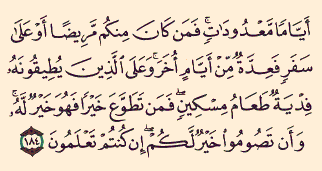 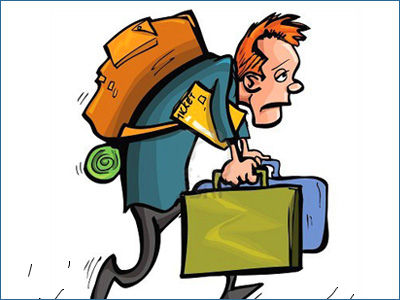 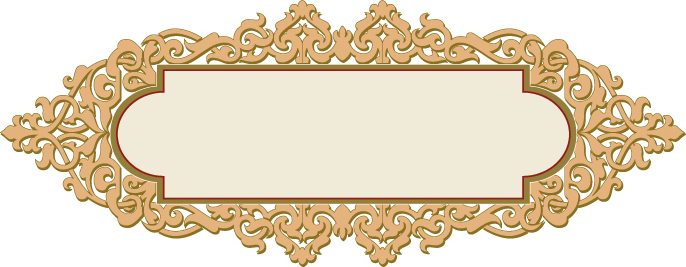 عليه قضاؤه قبل حلول شهر رمضان من العام الذي يليه.
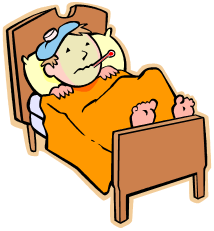 المريض الذي لا يشفى
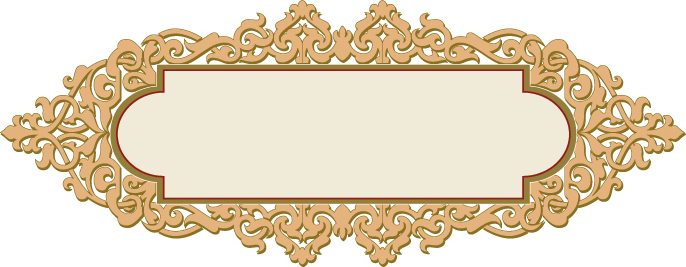 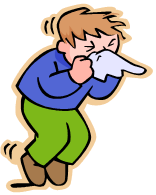 الكبير العاجز: إذا اضطر الشيخ المسن إلى الفطر، عليه أن يتصدق عن كل يوم بمد من غالب قوت البلد.
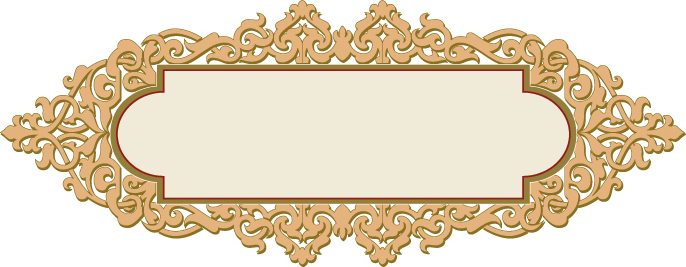 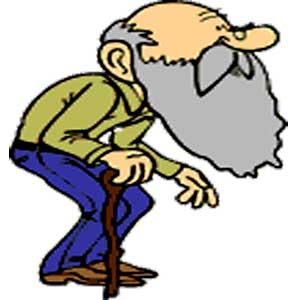 الكبير العاجز
قال تعالى في كتابه الجليل: ” وعلى الذي يُطيقونه فِدْية طعامُ مِسْكين“.
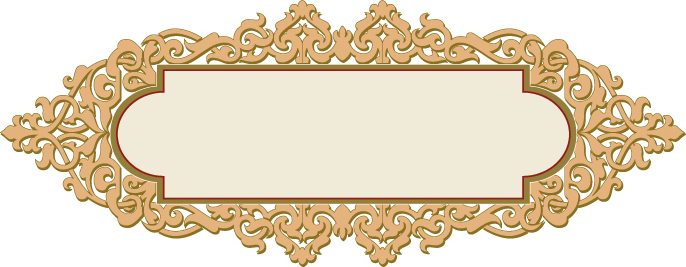 وهذا ينطبق على المريض الذي لا يرجى برؤه.
الحامل   والمرضع
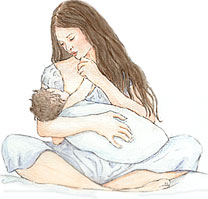 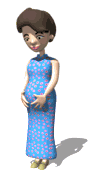 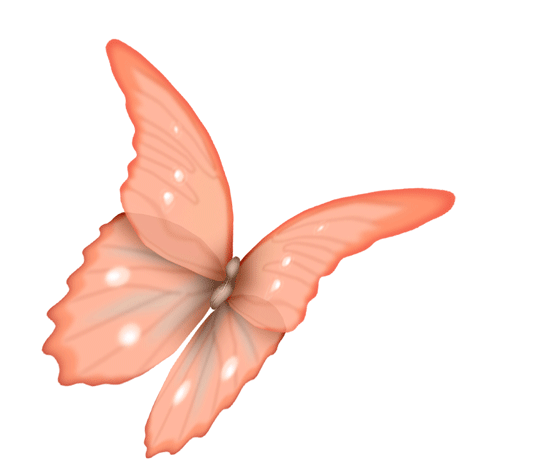 وإما أن تفطر خوفًا من حصول ضرر على طفلها
إما أن تفطر خوفَا على نفسها
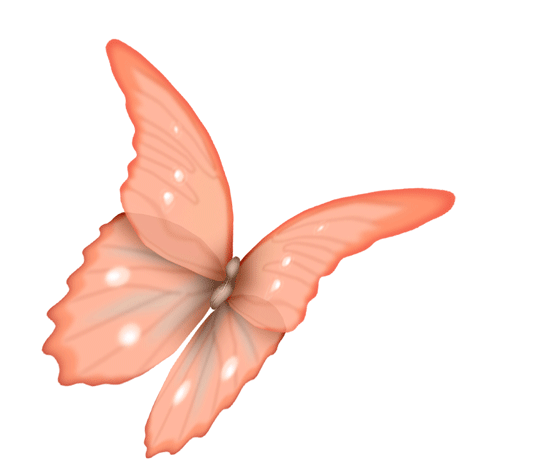 عن الرسول صلى الله عليه وسلم قال في الآية: «وعلى الذين يطيقونه فدية طعام مسكين»،
وكذا عليها القضاء والتصدق بمد طعام.
قال رسول الله صلى الله عليه وسلم: ” إن الله تعالى وضع عن المسافر الصوم وشَطْر الصلاة، وعن الحامل أو المرضع الصوم“.
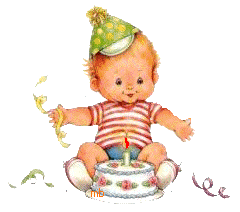